3D printing (Additive Manufacturing)
Author: malashkov valentin
Introduction
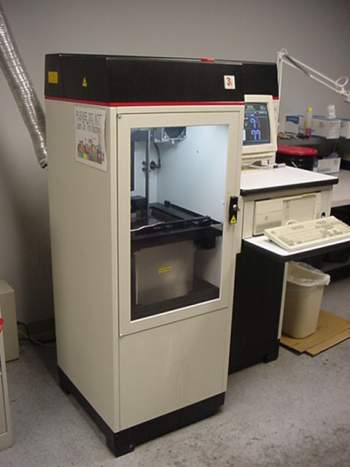 Charles “Chuck” Hull invented the first form of 3D printing – Stereolithography
The first Stereolithographic Apparatus (SLA) is made by 3D Systems
3D printers sold per year. Sales of consumer-grade machines (less than 
$5,000) begins in 2007 and outpaces sales of industrial-grade machines 
in 2011.
General principle
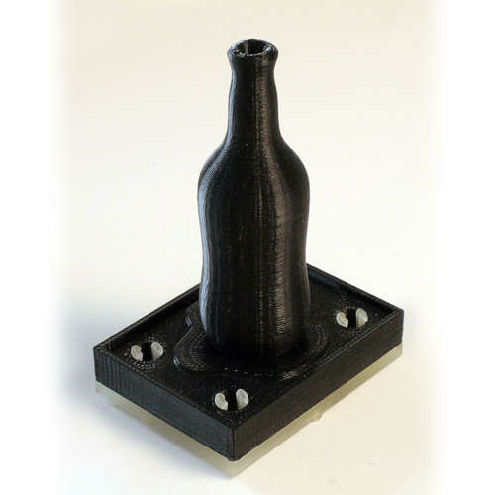 Differences between 3D printers
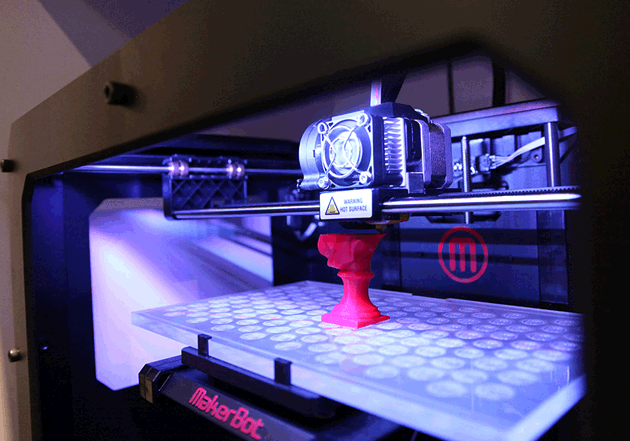 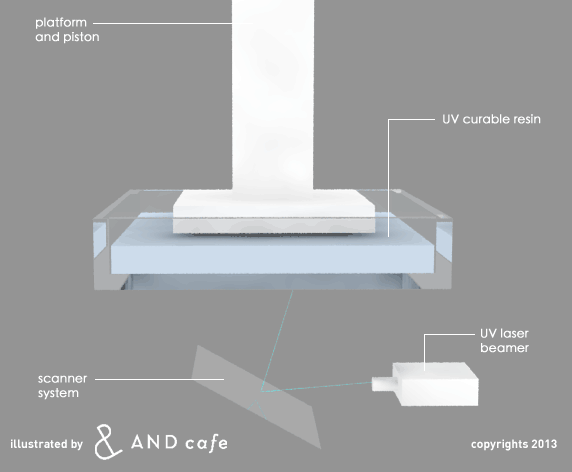 Selective Deposition Printers
Fused Deposition Modeling (FDM)
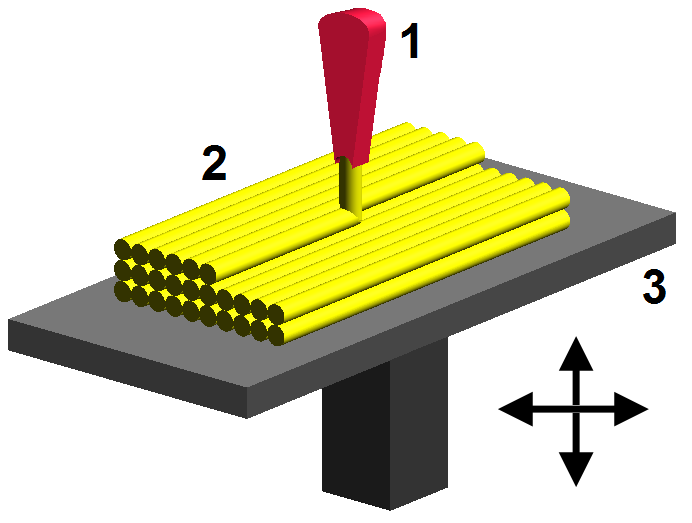 Material: soft plastic, living cells or even raw cookie dough
Pluses: ideal for home and office use
Minuses: use only soft materials
Polyjet (Material Jetting)
Material: photopolymer
Pluses: fast and precise
Minuses: photopolymer is expensive and fragile
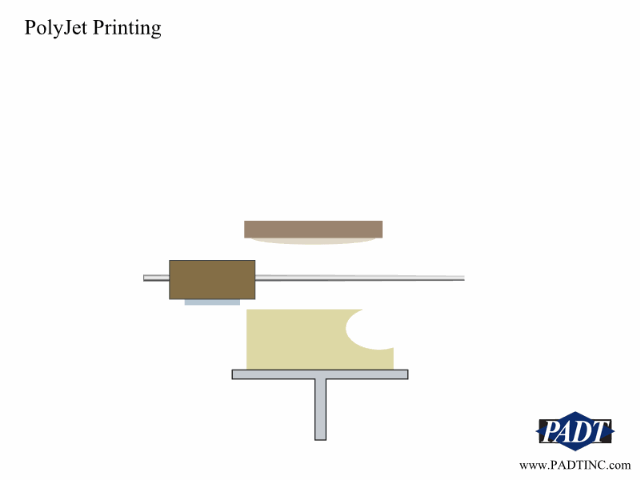 Laser Engineered Net Shaping (LENS)
Material: usually metal materials
Pluses: can use hard materials
Minuses: not for home use
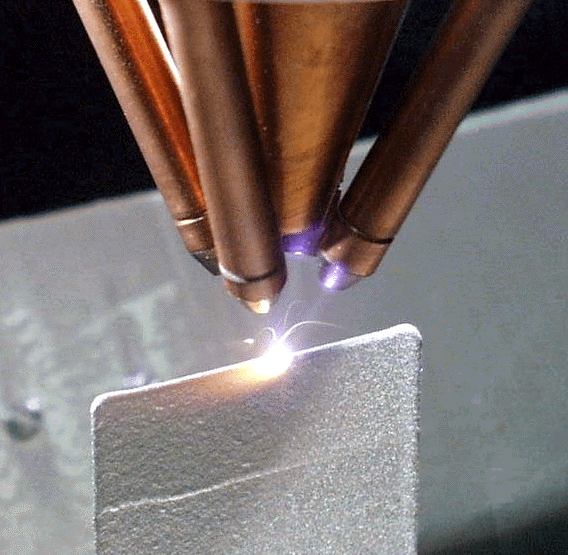 Selective Binding Printers
Stereolithography (SL)
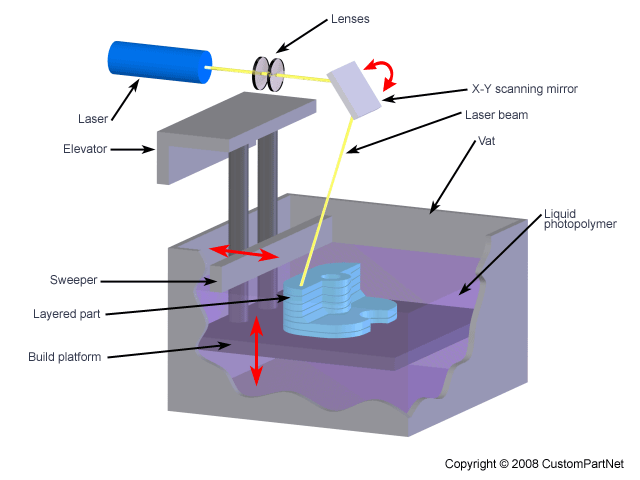 Material: photopolymer
Pluses: fast and precise
Minuses: photopolymer is expensive and fragile, fumes from photopolymer can be dangerous
LASER SINTERING
Material: usually metal materials
Pluses: can use hard materials
Minuses: not for home use
Design file
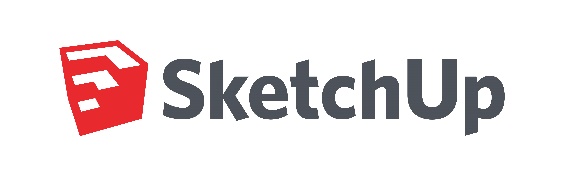 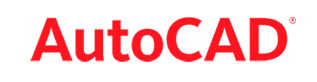 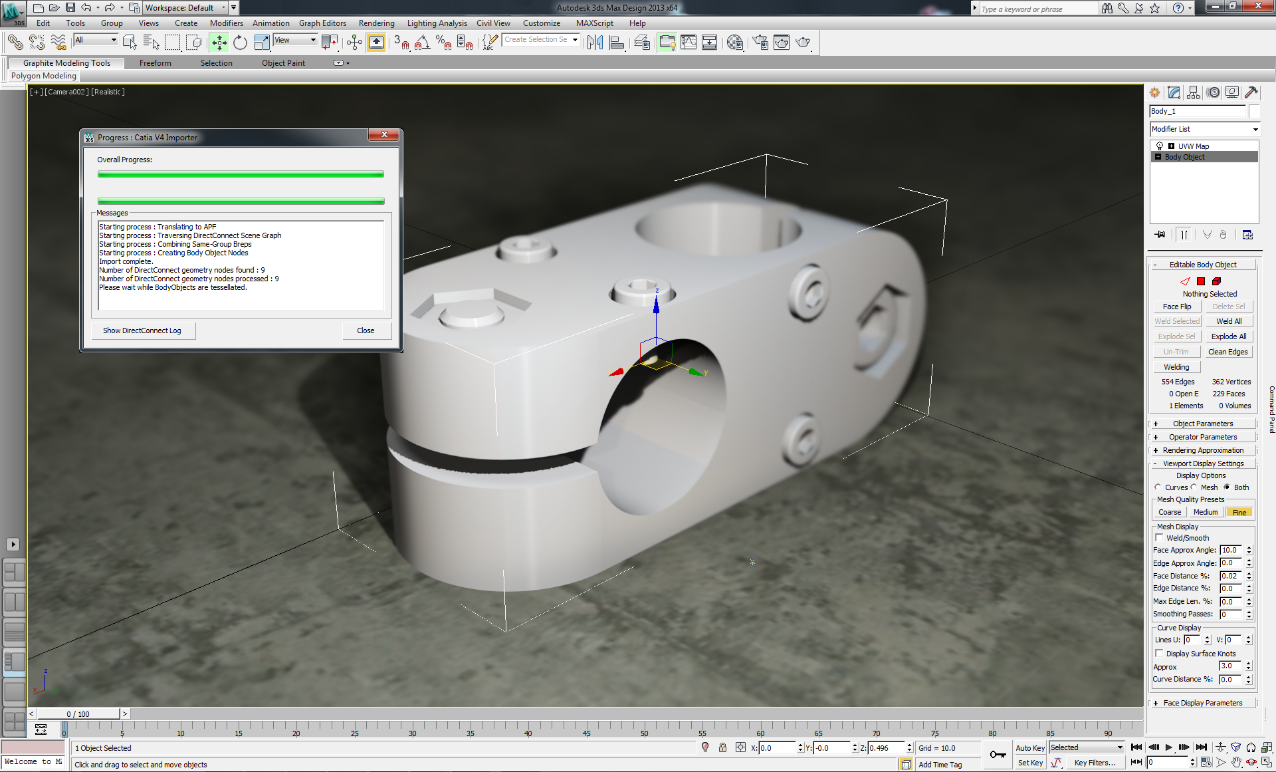 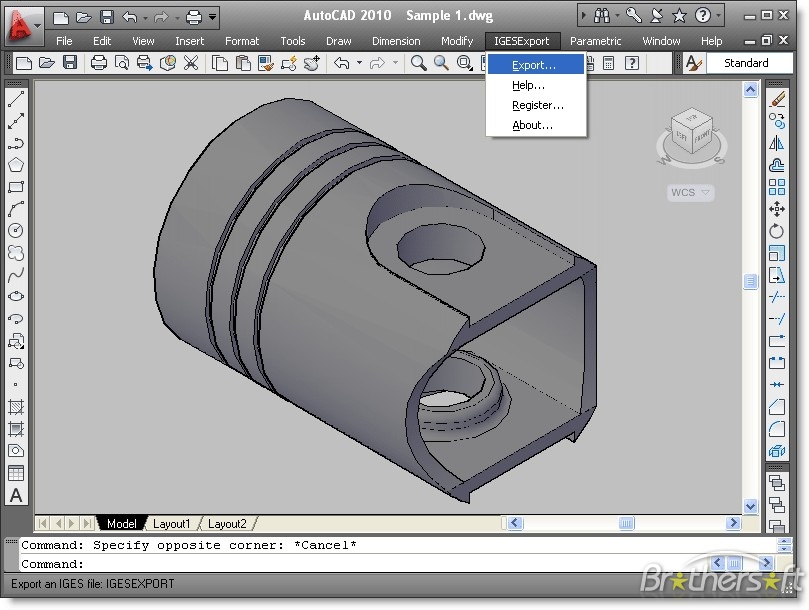 A tool represented in a STL file
Rapid Prototyping
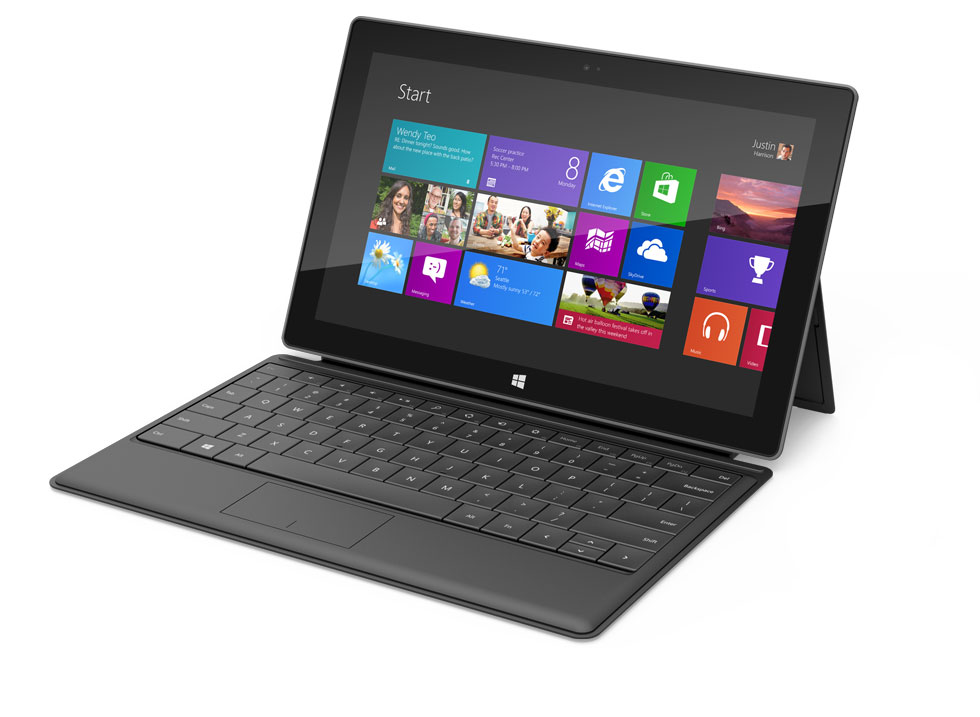 3D printed musical instruments
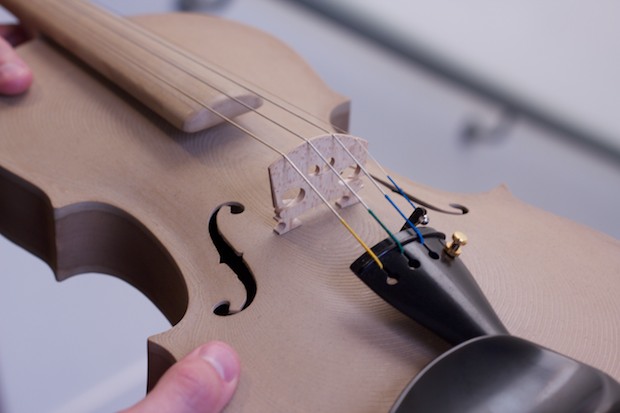 3D printed guns
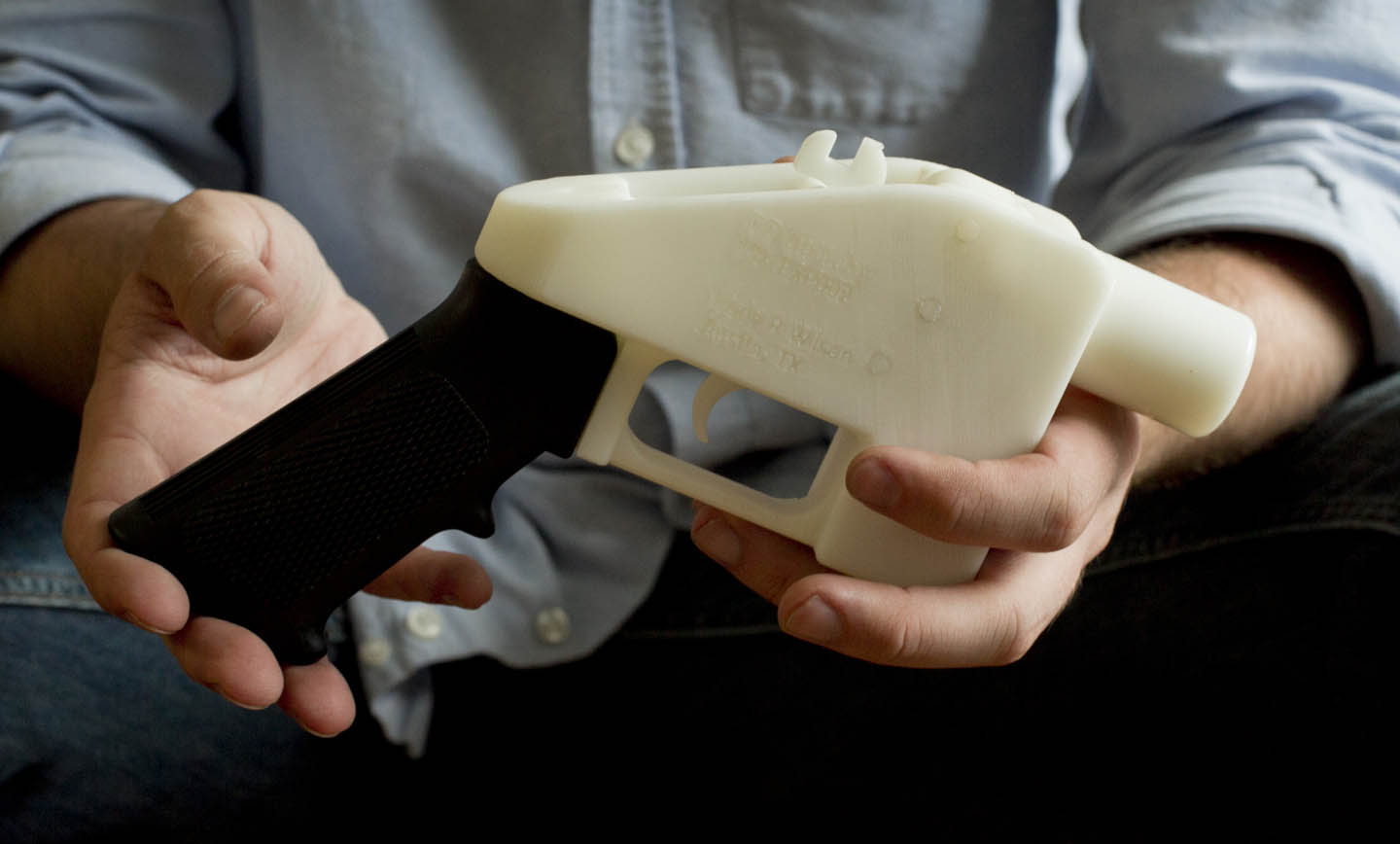 Bioprinting
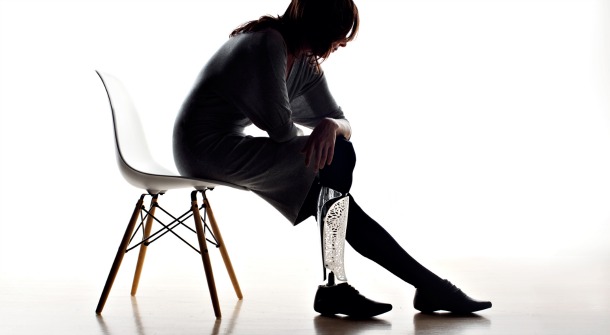 Future of 3D printing
Analog vs digital representation
The End.